উপস্থাপনায়ঃ
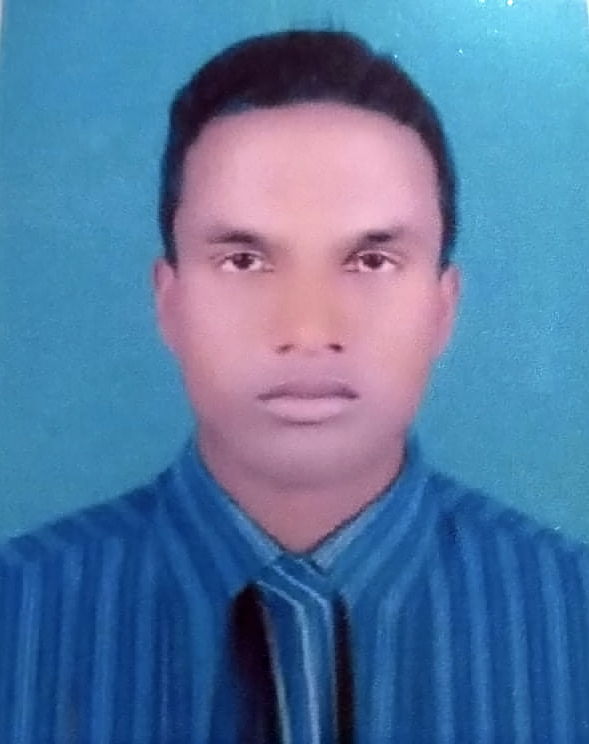 এ. বি. এম. মোকলেছুর রহমান সরকার
সহকারী শিক্ষক (গনিত) বিয়াম ল্যাবরেটরি স্কুল, গাইবান্ধা। 
ই-মেইলঃ abmmokles85@gmail.com
পাঠ পরিচিতি
শ্রেণিঃ ষষ্ঠ
বিষয়ঃ আনন্দ পাঠ 
নামঃ আয়না  
সময়ঃ ৪৫ মিনিট
তারিখঃ
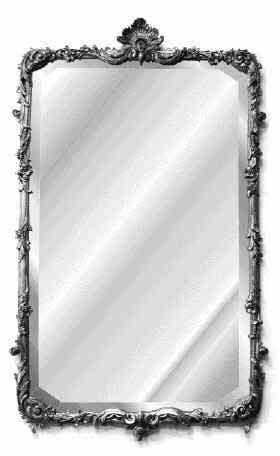 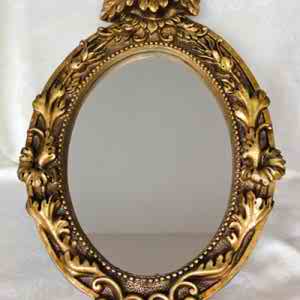 উপরের ছবিতে আমরা কি দেখলাম
আয়না
পাঠ শিরোনাম
এই পাঠ শেষে শিক্ষার্থীরা--
১। কবি  সম্পর্কে বলতে পারবে ।
২। আয়না সম্পর্কে বলতে পারবে।
৩। কঠিন শব্দের মানে বলতে পারবে।
জসীমউদদীন
জন্ম-
৩০শে অক্টোবর  ১৯০৩  খ্রি:
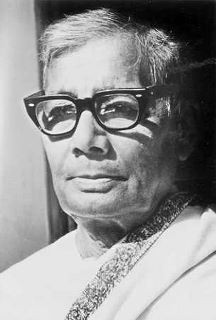 জন্মস্থান-
ফরিদপুরের তাম্বুলখানা
উল্লেখযোগ্য রচনাঃ
কবর, হাসু,এক পয়সার বাঁশী ইত্যাদি
পল্লী কবি
উপাধি
১৪ই মার্চ ১৯৭৬ খ্রি:
মৃত্যুঃ
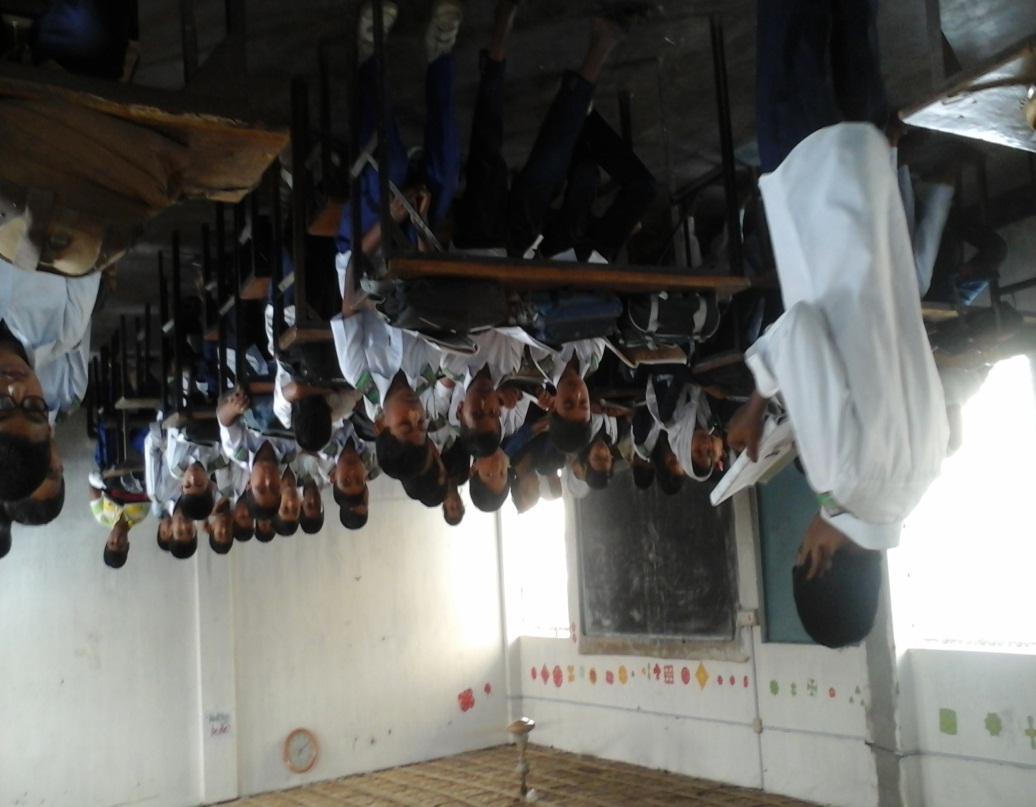 সরব পাঠ
সময়-১০ মিনিট
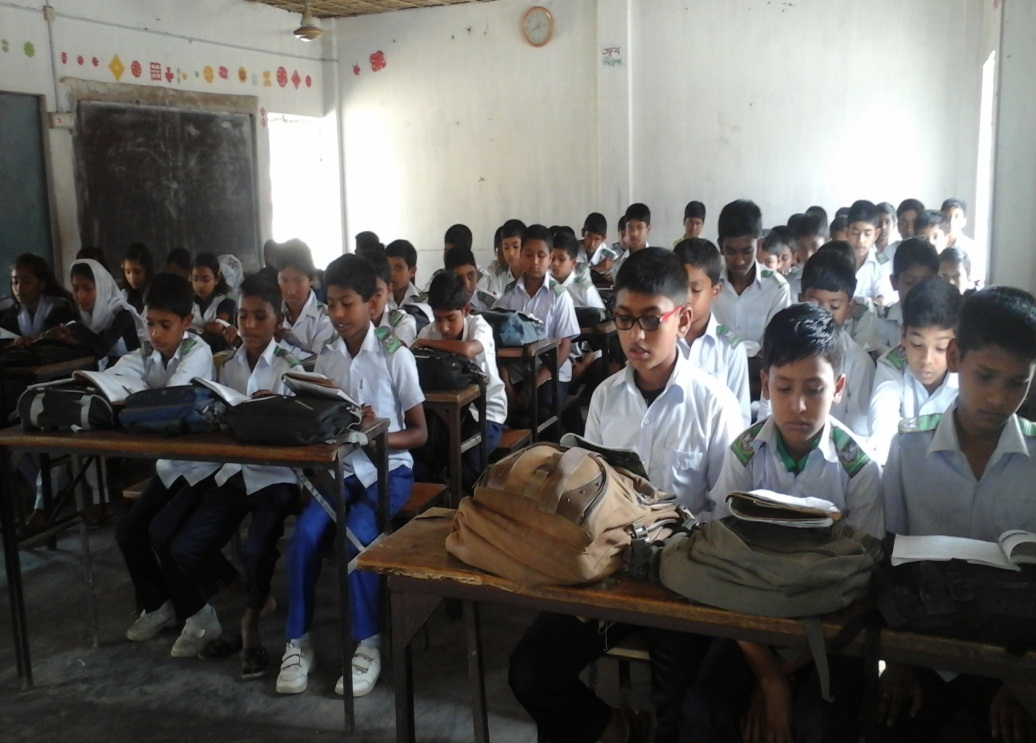 নিরব পাঠ
৫ মিনিট
নতুন শব্দ
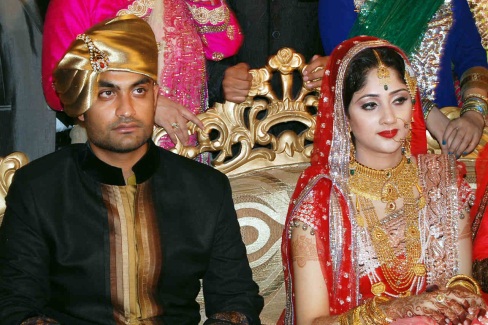 সোয়ামী
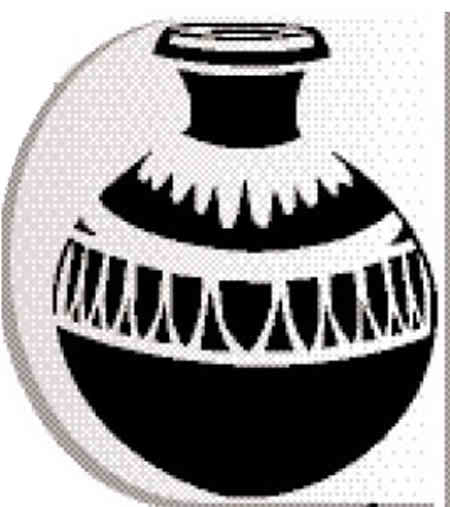 কলসী
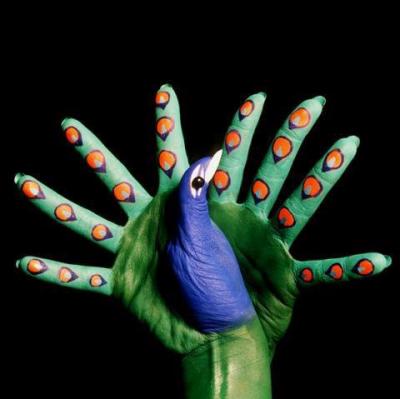 তেলেছমাতি
একক কাজ
 সময়-৫ মিনিট
কলসী
সোয়ামী
তেলেছমাতি
উপরের শব্দ গুলোর মানে লিখ
দলীয় কাজ
সময়-৭মিনিট
পতি
পানি রাখার পাত্র
জাদু
উপরের শব্দগুলো দিয়ে বাক্য গঠন কর।
বাড়ীর কাজ
তোমাদের বাড়ির পাশে এমন  লোক  আছে যাদের অনেক জিনিস সম্পর্কে ধারনা নাই এমন একটি গল্প তৈরি কর।
ধন্যবাদ